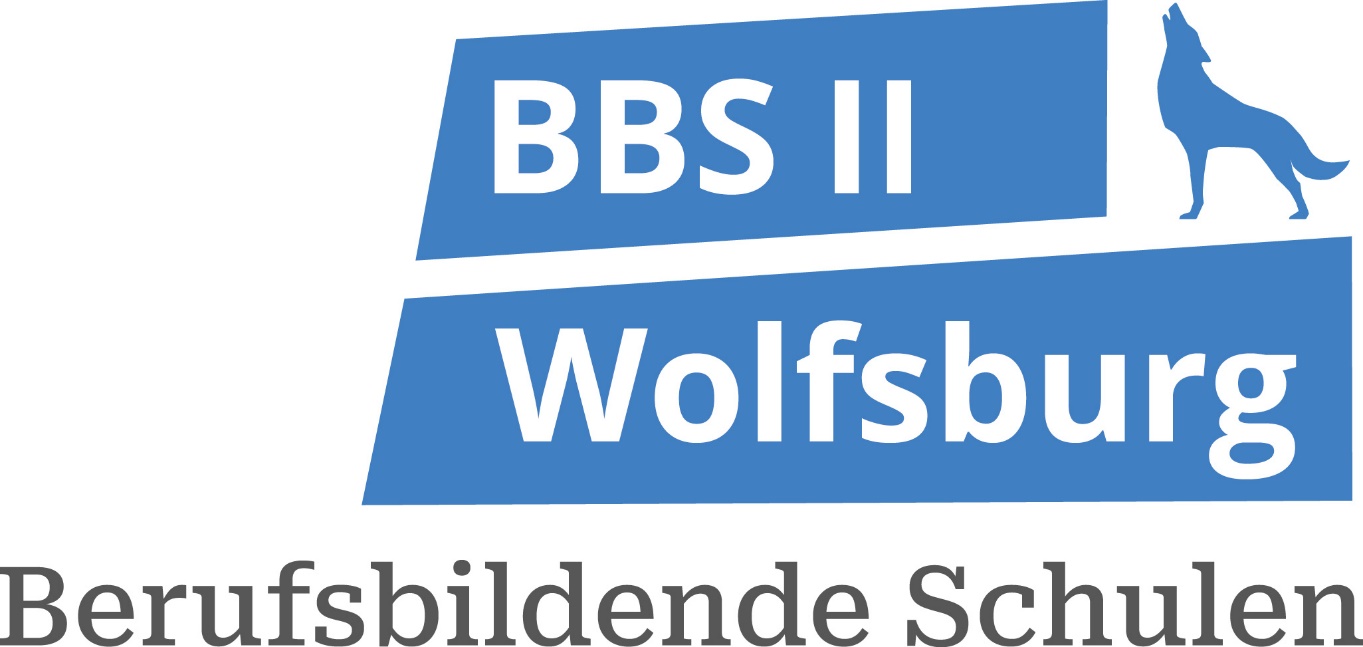 Vergleich Afrikanische Union und Europäische Union
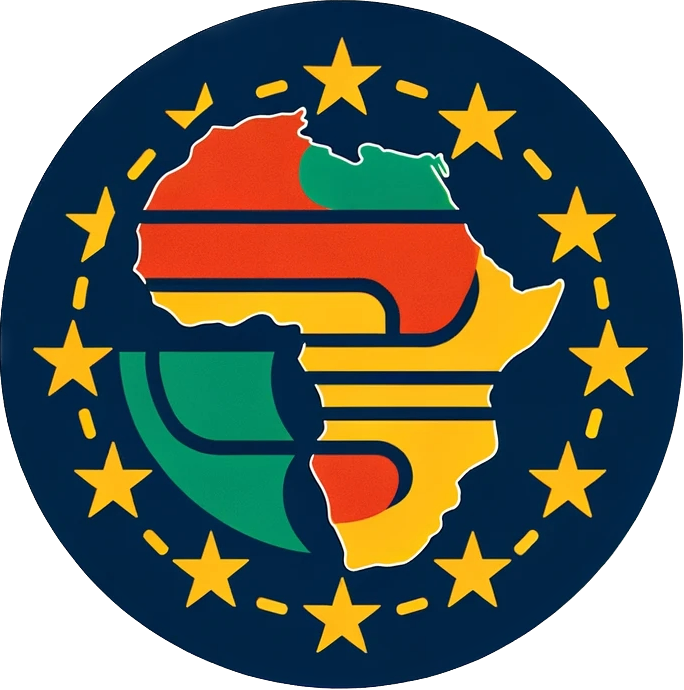 Europäische Union
Afrikanische Union
Förderung des Friedens
Förderung des Friedens
Die Afrikanische Union (AU) setzt sich aktiv für Frieden und Stabilität auf dem Kontinent ein, indem sie Konflikte löst und auf eine dauerhafte Sicherheitsarchitektur durch diplomatische Mittel und Zusammenarbeit der Mitgliedsstaaten hinarbeitet.
Die EU fördert Frieden und Stabilität durch Zusammenarbeit, wirtschaftliche Integration, politischen Dialog sowie den Aufbau demokratischer Institutionen und die Achtung der Menschenrechte.
Wirtschaftliche Integration
Wirtschaftliche Integration
Die Afrikanische Union (AU) strebt durch Handelsabkommen und Infrastrukturprojekte eine verstärkte wirtschaftliche Zusammenarbeit zwischen den afrikanischen Ländern an. Ihr Ziel ist es, Barrieren abzubauen und eine integrative Wirtschaftsstruktur zu schaffen, um das Potenzial der Länder zu maximieren und nachhaltiges Wachstum zu fördern.
Die Schaffung eines gemeinsamen Marktes und die Einführung des Euro bringen bedeutende Vorteile wie einen erweiterten Markt, gesteigerte Arbeitsplatzmöglichkeiten und politische Stabilität mit sich. Gleichzeitig stehen jedoch auch Herausforderungen im Zusammenhang mit wirtschaftlichen Unterschieden und gemeinsamen Entscheidungsprozessen im Fokus.
Förderung der Menschenrechte eu
Förderung der Menschenrechte
Die EU engagiert sich für Biodiversitätsschutz, nachhaltige Landwirtschaft und umweltfreundliche Verkehrsmittel zur Verbesserung der Luftqualität.
Die AU verpflichtet sich, die Menschenrechte zu schützen und zu fördern. Sie setzt sich für Geschlechtergleichstellung, Bildung und Gesundheitsfürsorge ein.
Bekämpfung von Krankheiten
Bekämpfung von Krankheiten
Die AU spielt eine wichtige Rolle bei der Bekämpfung von). Krankheiten wie HIV/AIDS, Malaria und COVID-19. Sie koordiniert Gesundheitsinitiativen und Impfprogramme.
Die EU engagiert sich umfassend in der Krankheitsbekämpfung durch Frühwarnsysteme, Forschung, Prävention und internationale Kooperation. Als Vorreiter im Gesundheitsmanagement betont sie die Effektivität gemeinsamen Handelns für die Gesundheitsförderung.
Quellen
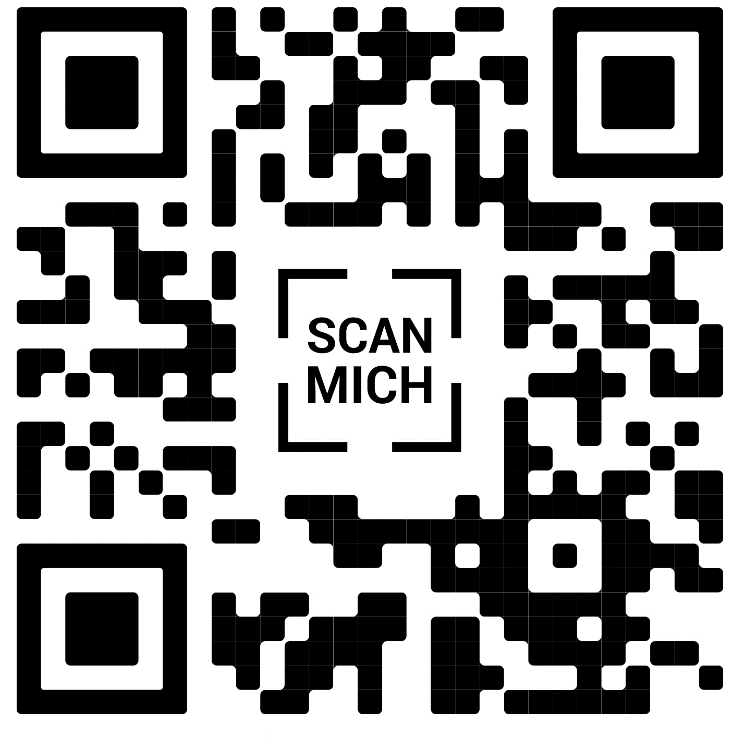 https://pixibay.com/images/search/.African%20union/